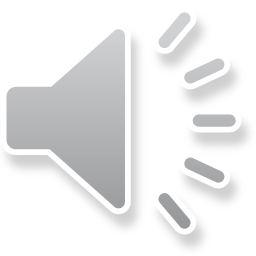 FINDING COMPLEX ZEROS USING ZMAP
a Visual Algorithm


Bert G. WachsmuthDept. of Mathematics and Computer Science Seton Hall University
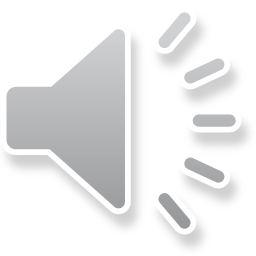 Intro to zMap
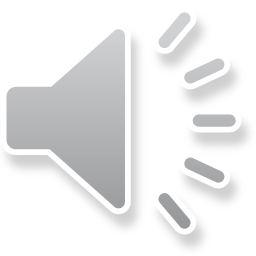 Configuring Java Security
(Instructions for Windows computers; similar for Mac and Linux)Configure Java. If necessary, download and install the Java JRE athttps://www.java.com/en/download/ 

Press the Start button
Type “Configure Java” 
Run the “Configure Java”  Control Panel and click the “Security” tab
Make sure “Enable Java content …” is checked
Edit the Site List to addhttps://mathcs.org/https://wwww.mathcs.org/

Click OK
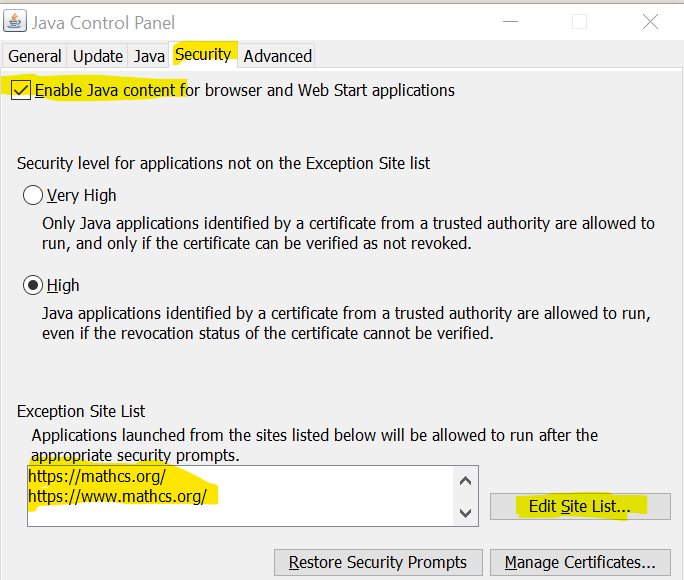 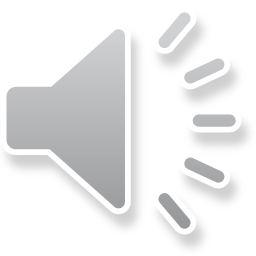 Running zMap (via Java Web Start)
Visit www.mathcs.org/java/programs/ZMap/
(Instructions for Google Chrome on Windows; similar for Firefox and Edge)

Click the “Start zMap” button
Click “Keep” when warning showsup that this file can harm your Computer” (it won’t - trust me)
Click on the downloaded file andzMap will download and execute

To run zMap subsequently, repeat the above, or execute the zMap web start file “ZMapInt.jnlp” directly from your “Downloads” folder, or add it to your “Start” Menu
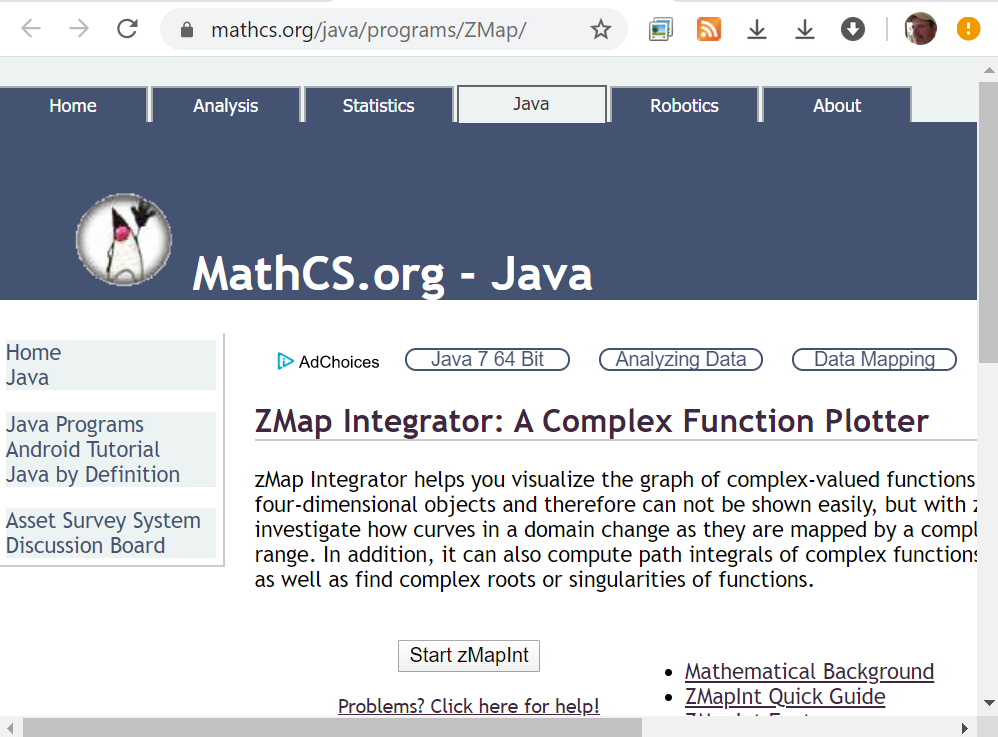 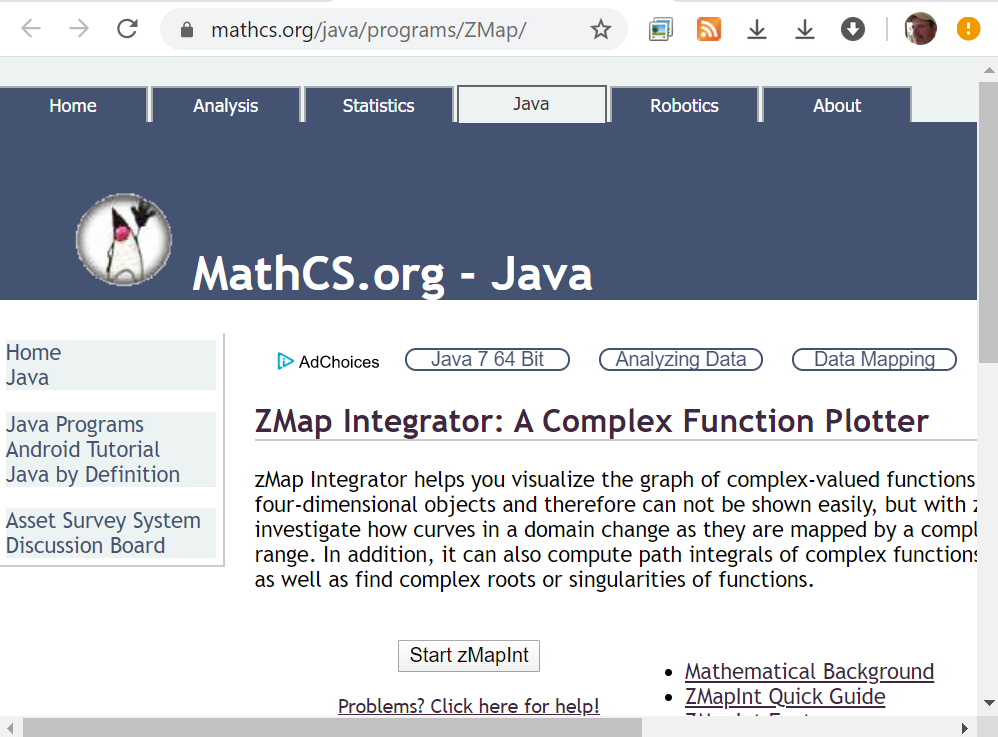 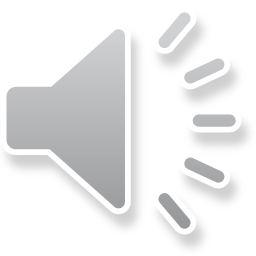 zMap explained
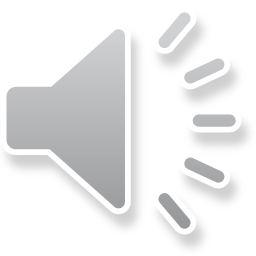 The Math behind zMap
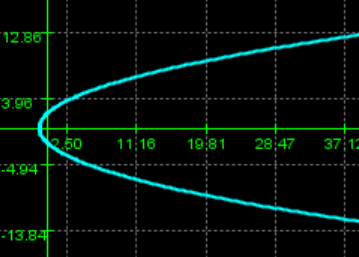 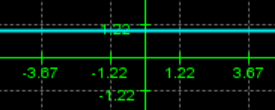 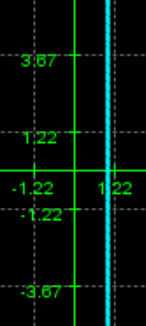 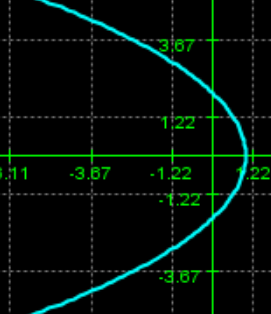 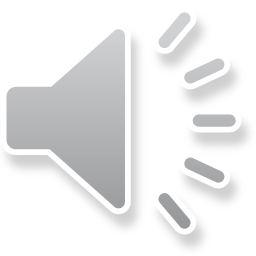 Limitations of this Approach
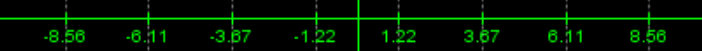 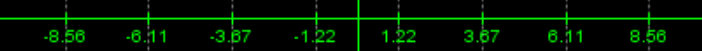 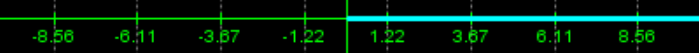 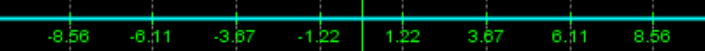 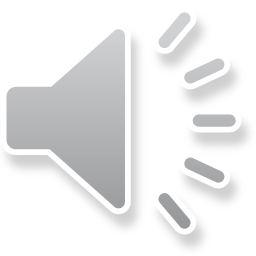 Integration along closed curves
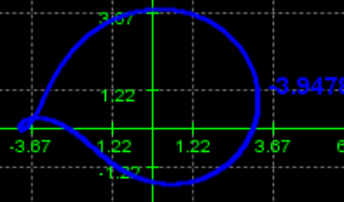 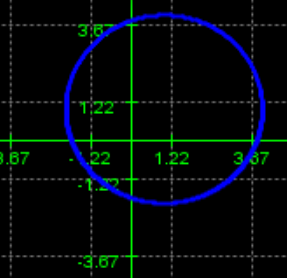 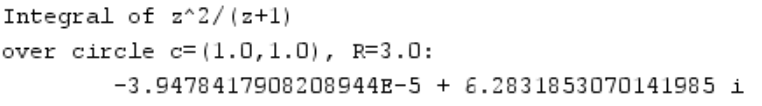 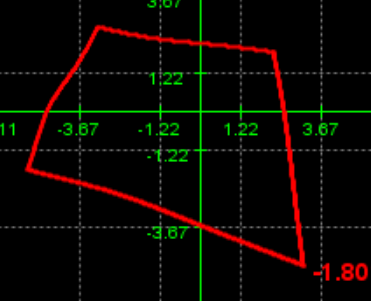 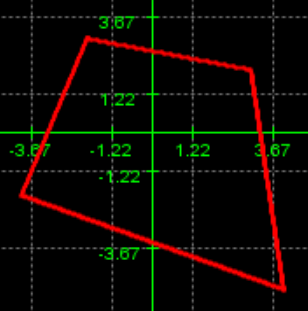 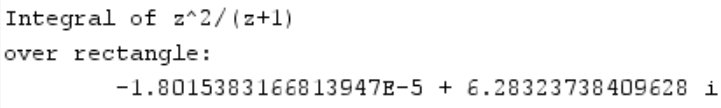 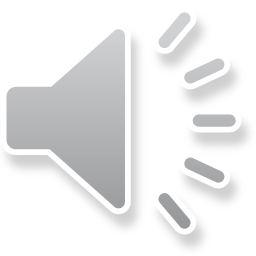 Finding Zeros: the background
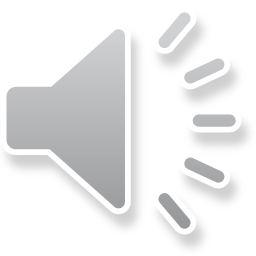 Finding Zeros: an Algorithm
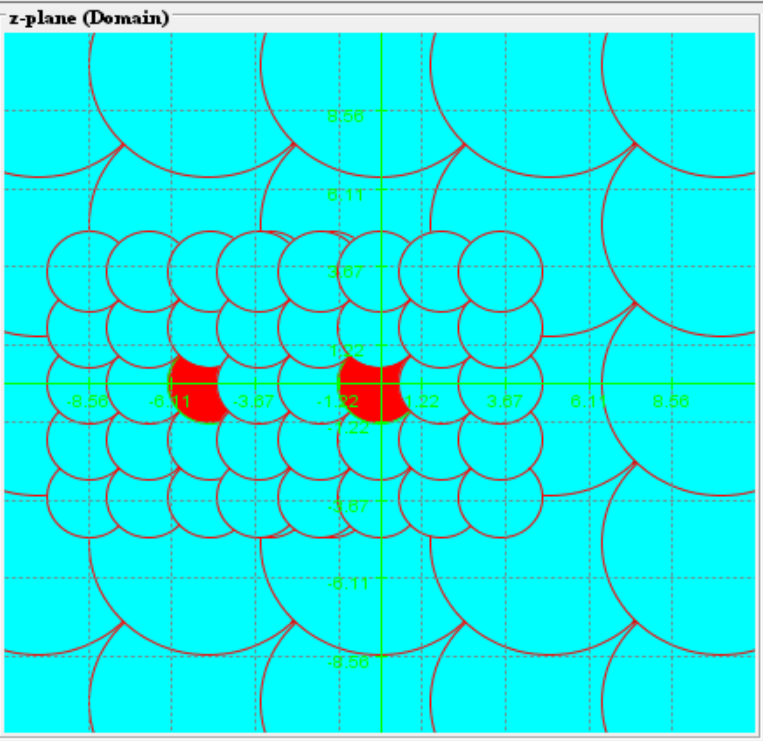 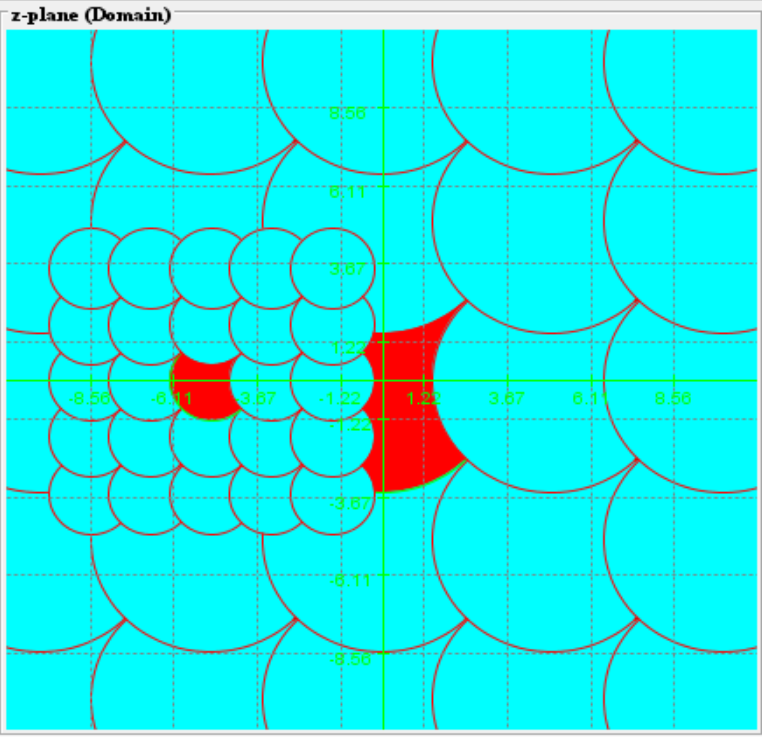 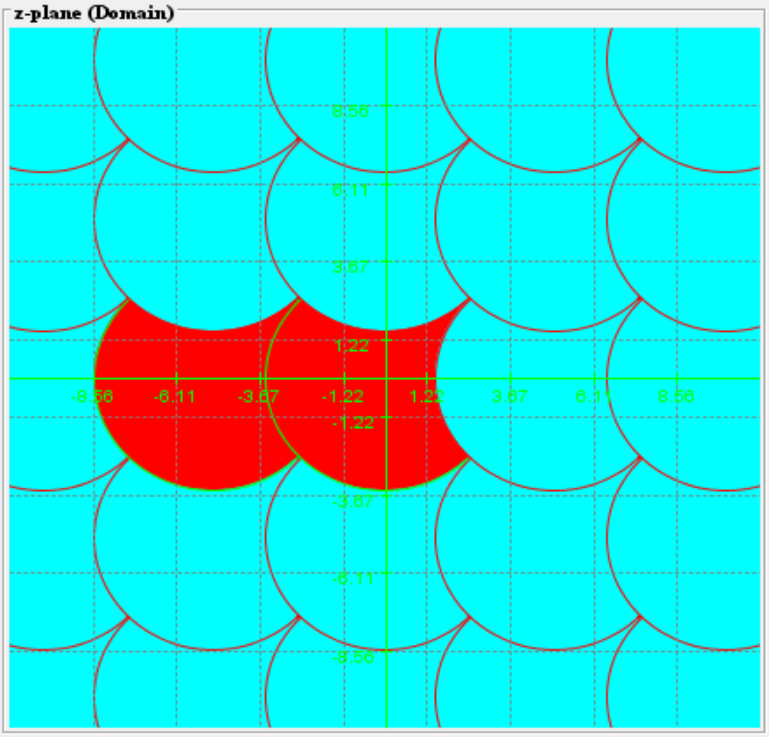 n=3
n=2
n=1
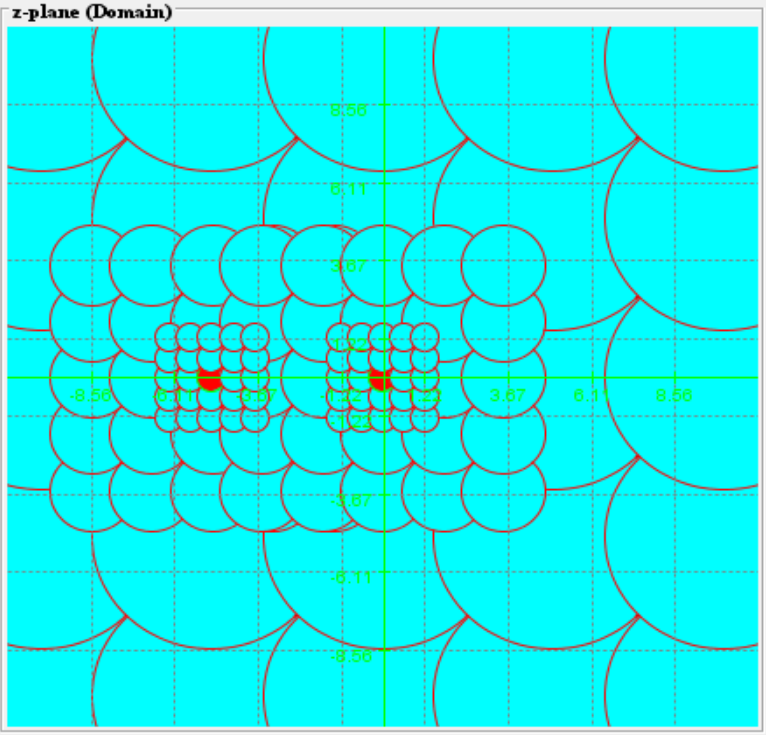 n=5
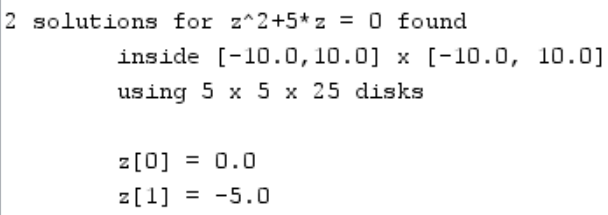 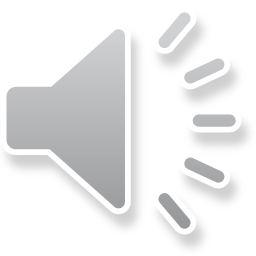 More Examples for Finding Zeros
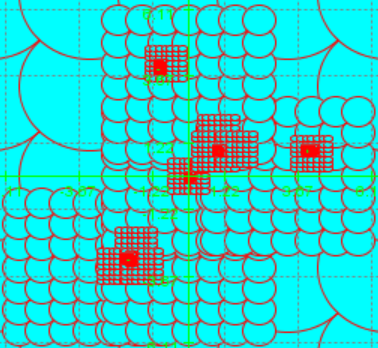 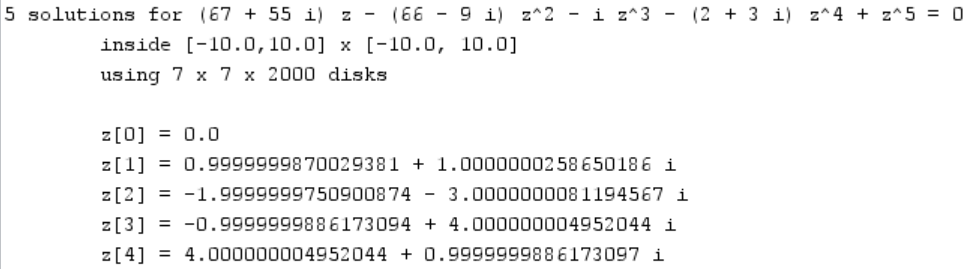 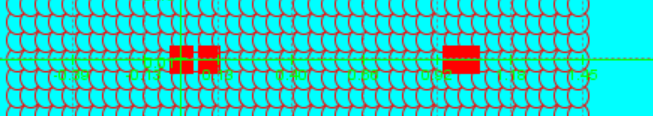 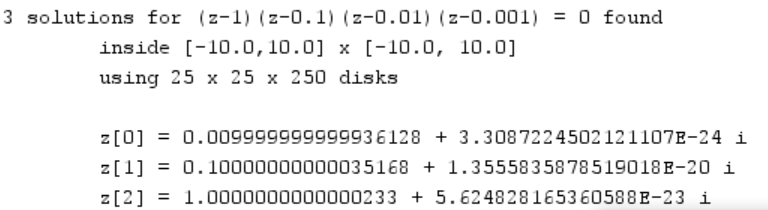 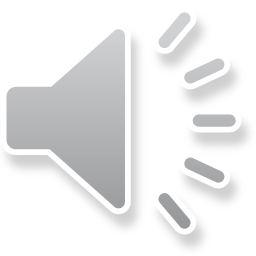 zMap versus Mathematica
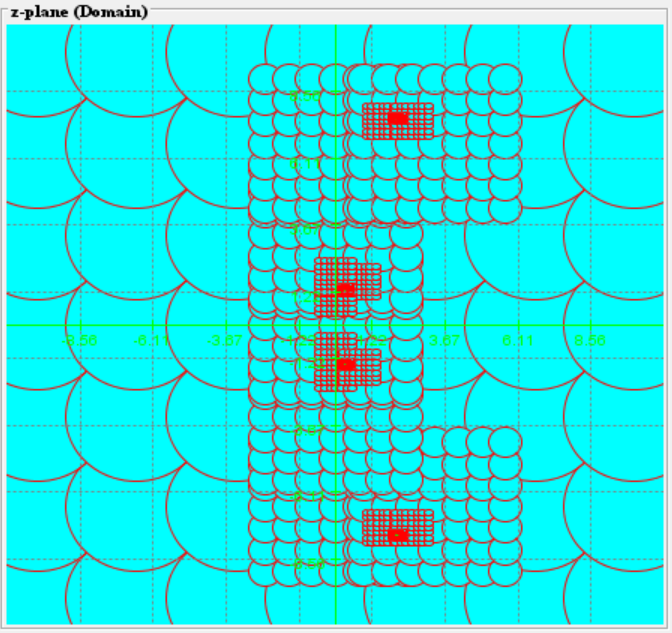 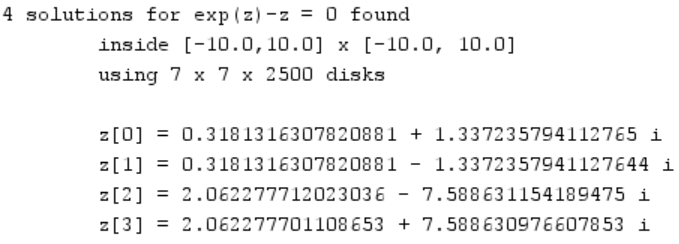 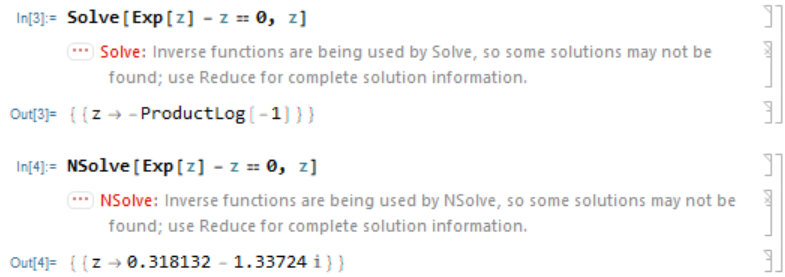 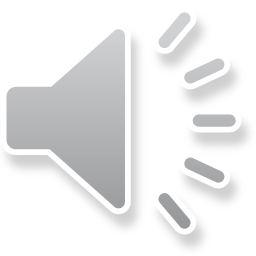 Chromosomes are the Solution
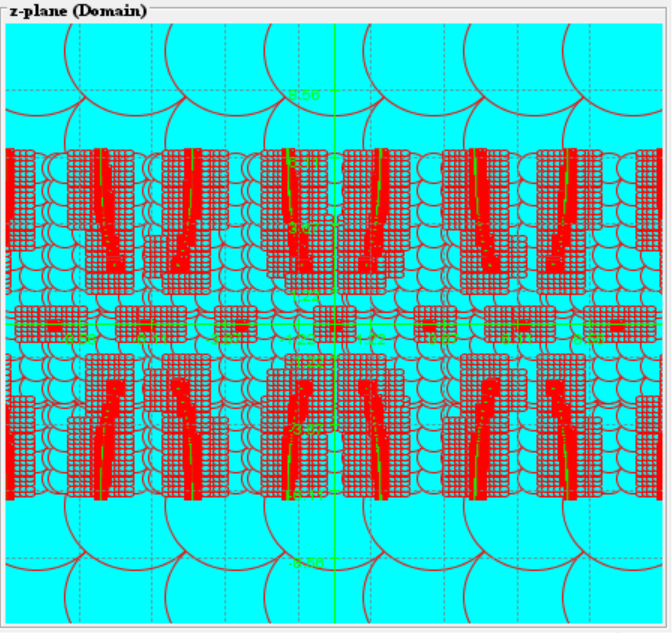 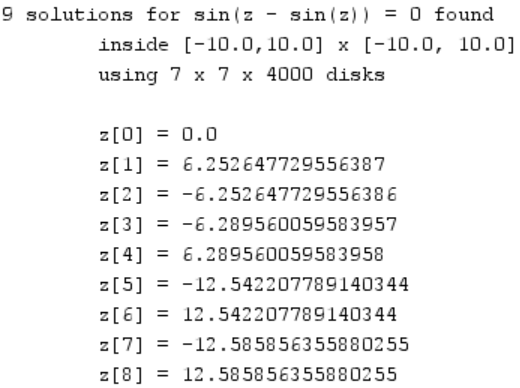 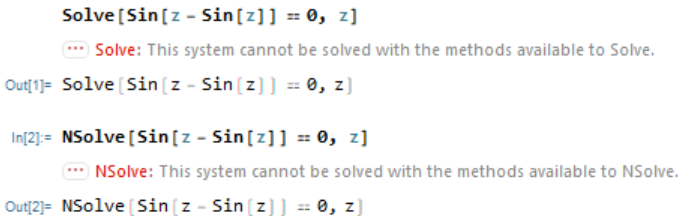 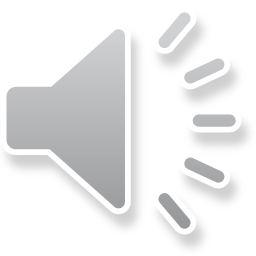 Show that the complex Log function is not continuous along the negative real axis

We use f(z) to draw the image of  several circles around the originwith increasing radii.
You can see that the complex logarithm maps circles to vertical lines
We can find two points on either side of the negative real axis that are close together but their images remain far apart 
Thus, ln(z) can’t be continuous along the negative real axis
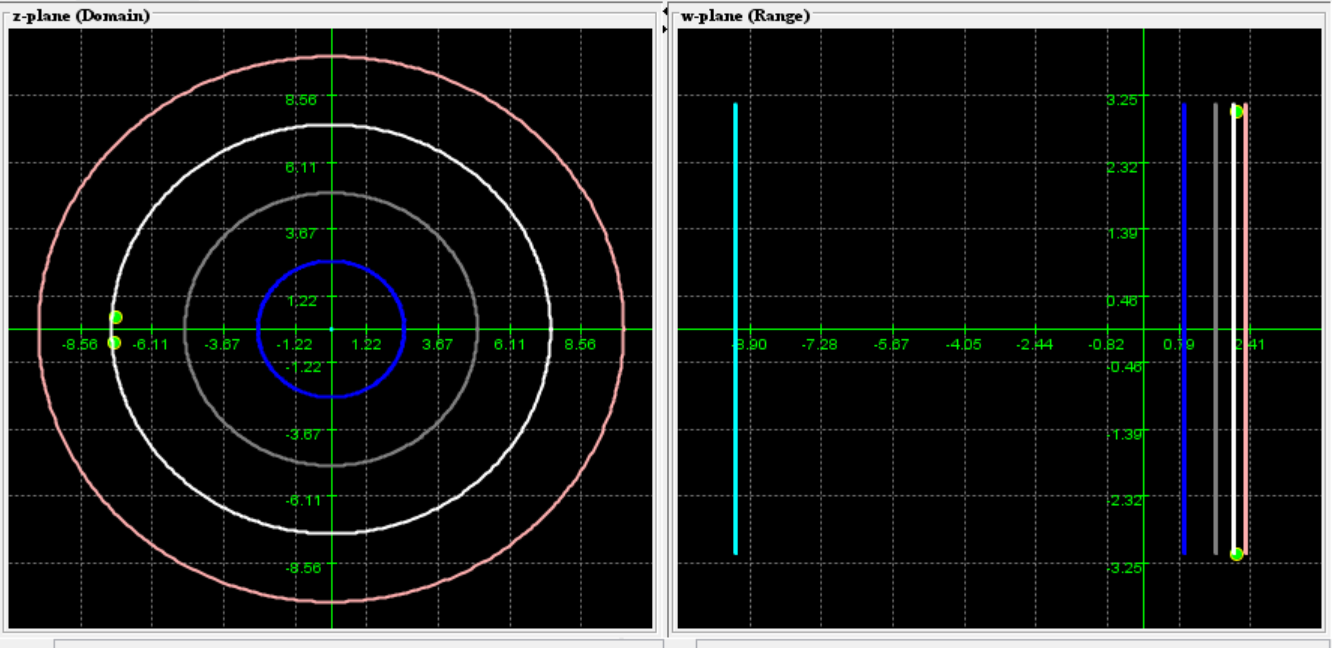 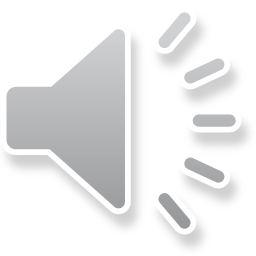 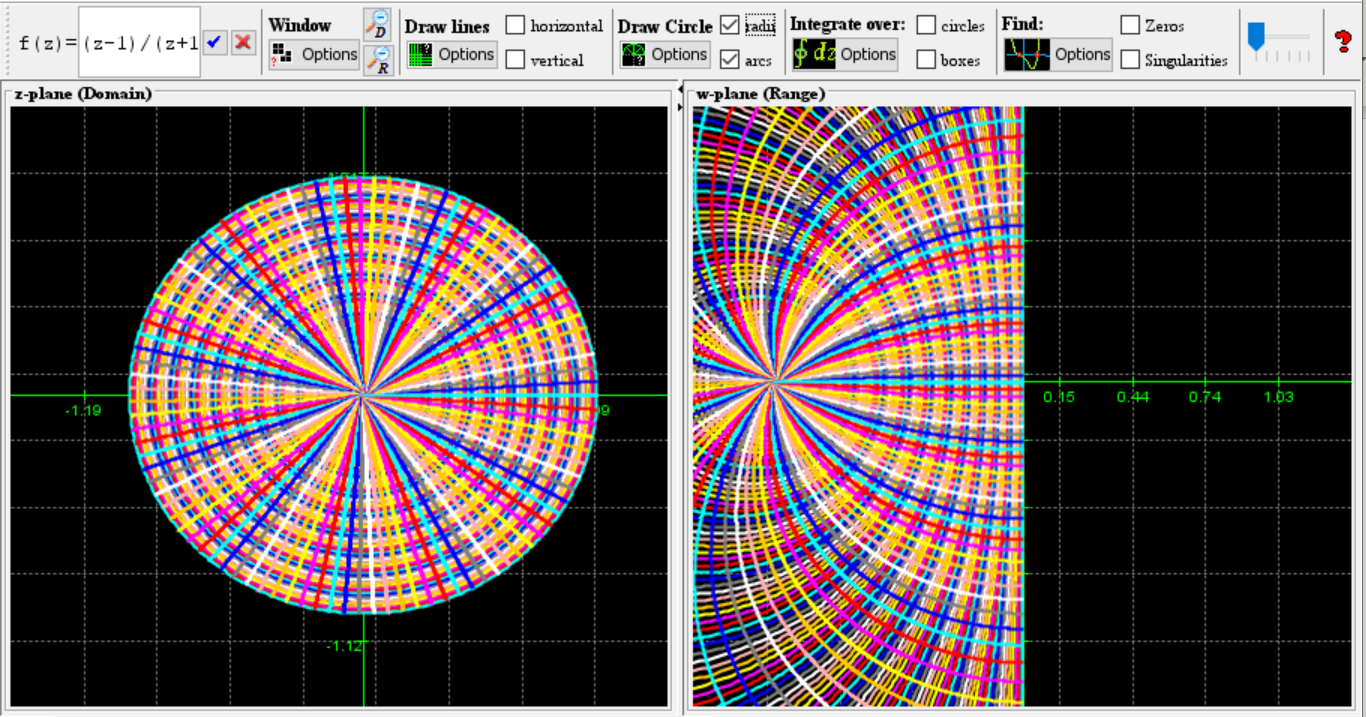 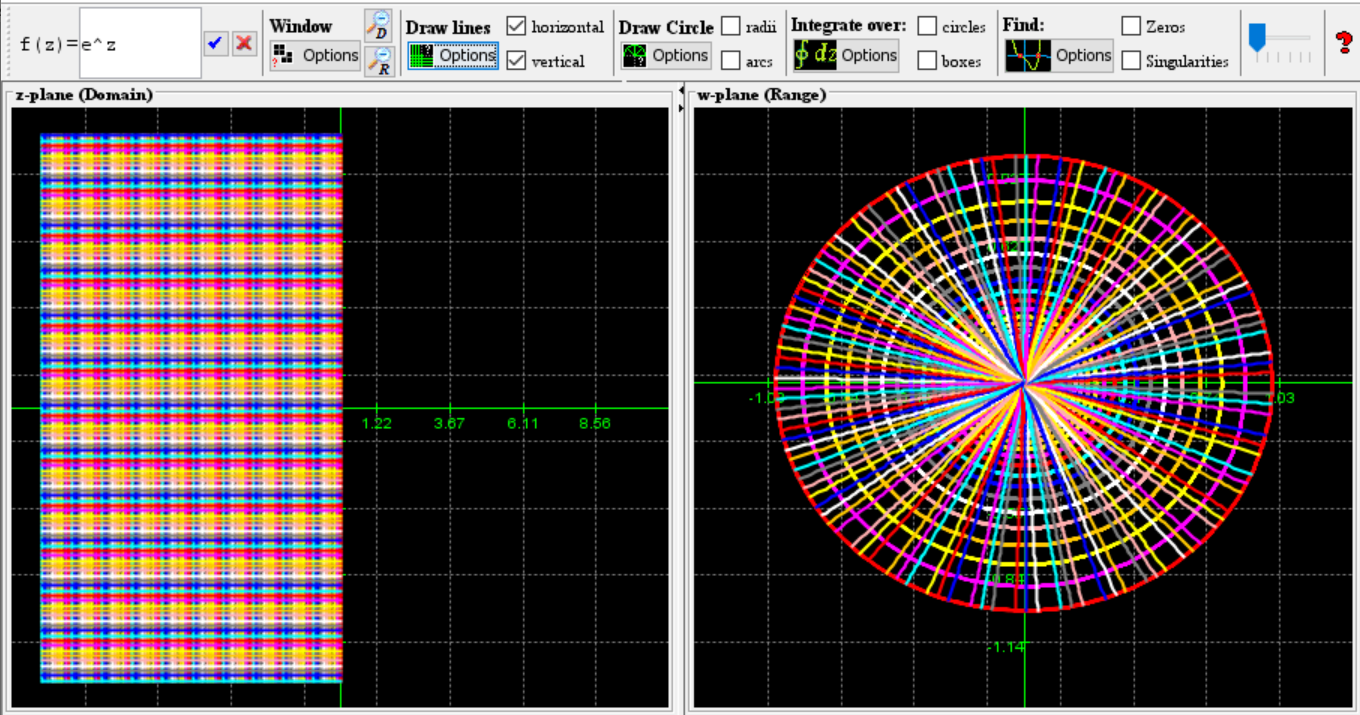 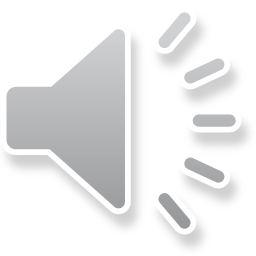 Example 2 cont’d
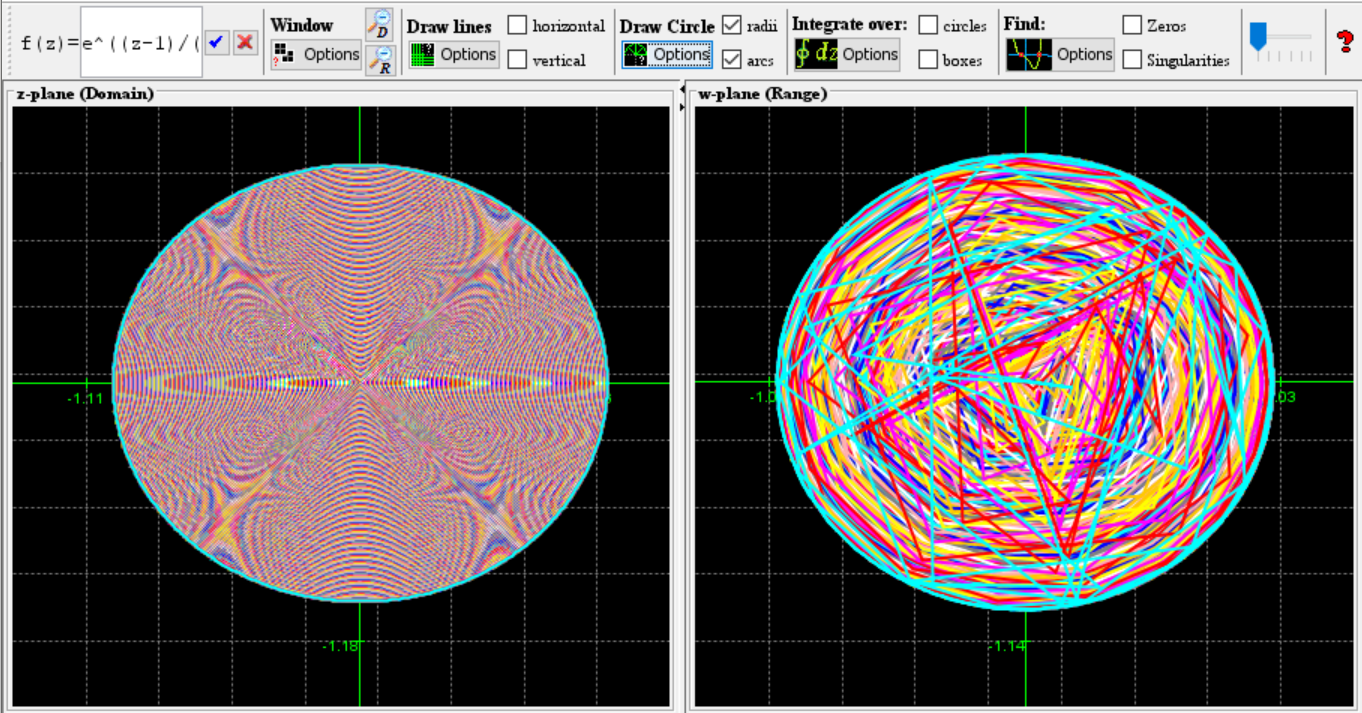 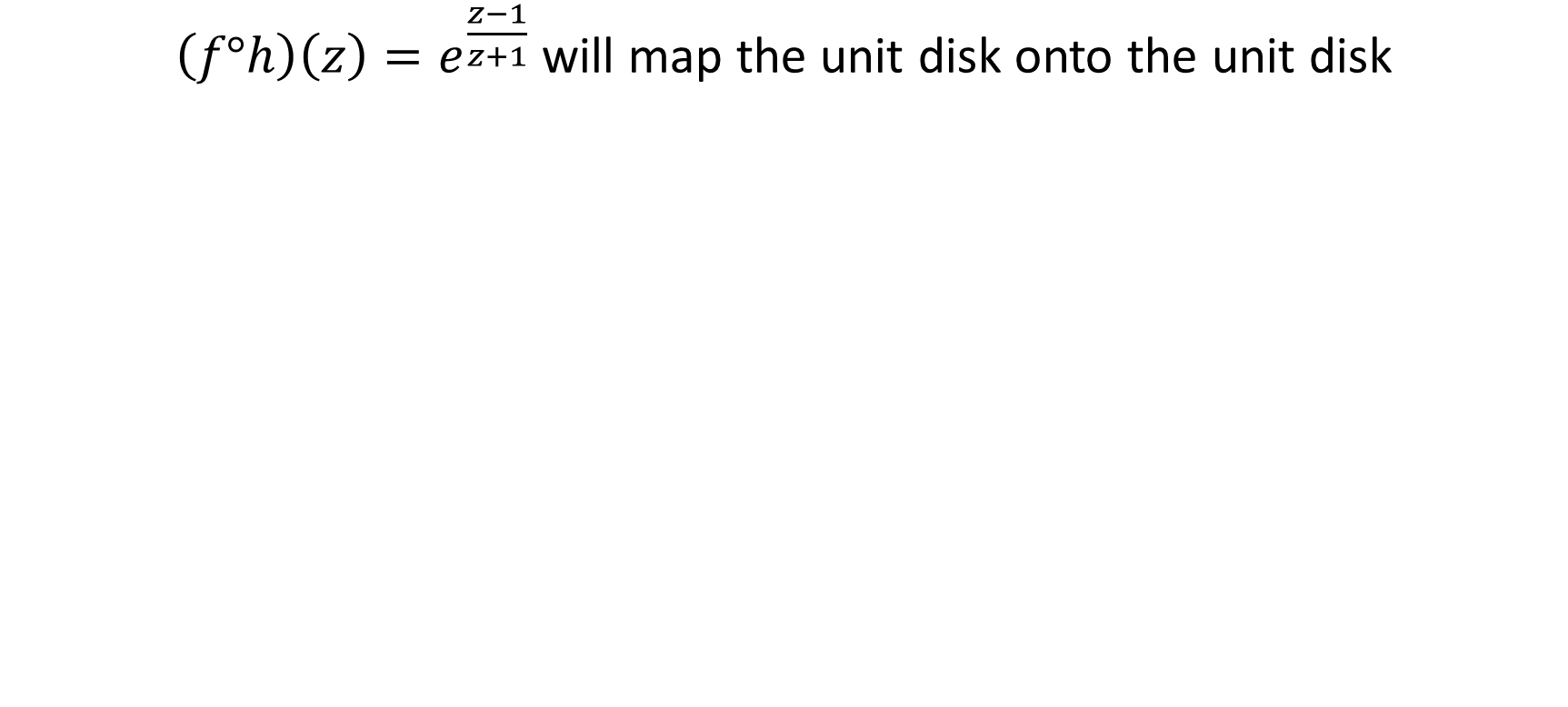 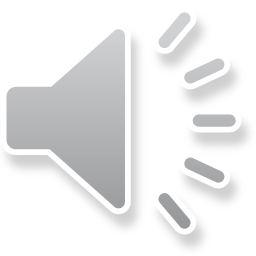 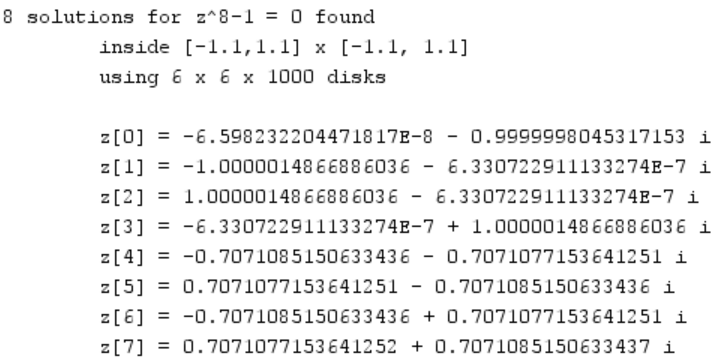 Example 3: Roots of Unity
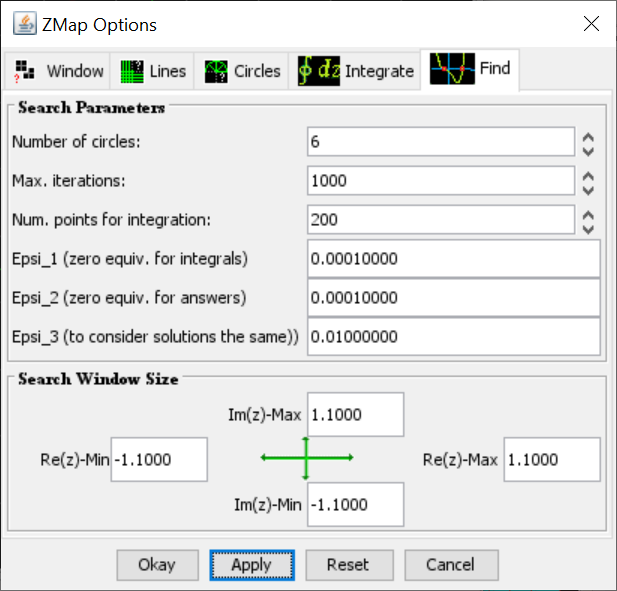 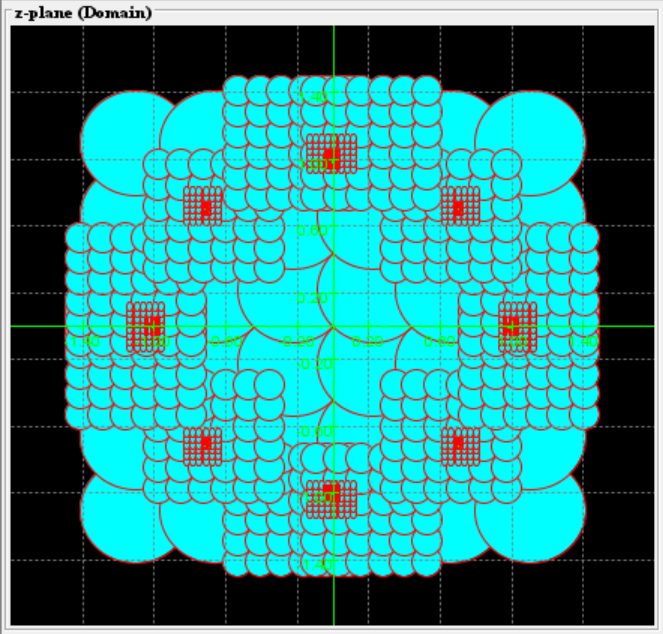 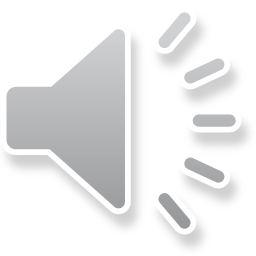 Thank you
zMap – available at https://www.mathcs.org/java/programs
Source code available upon request wachmut@shu.edu
Sample problems available through zMap online help

Please do not forget to fill out the talk evaluation sheets